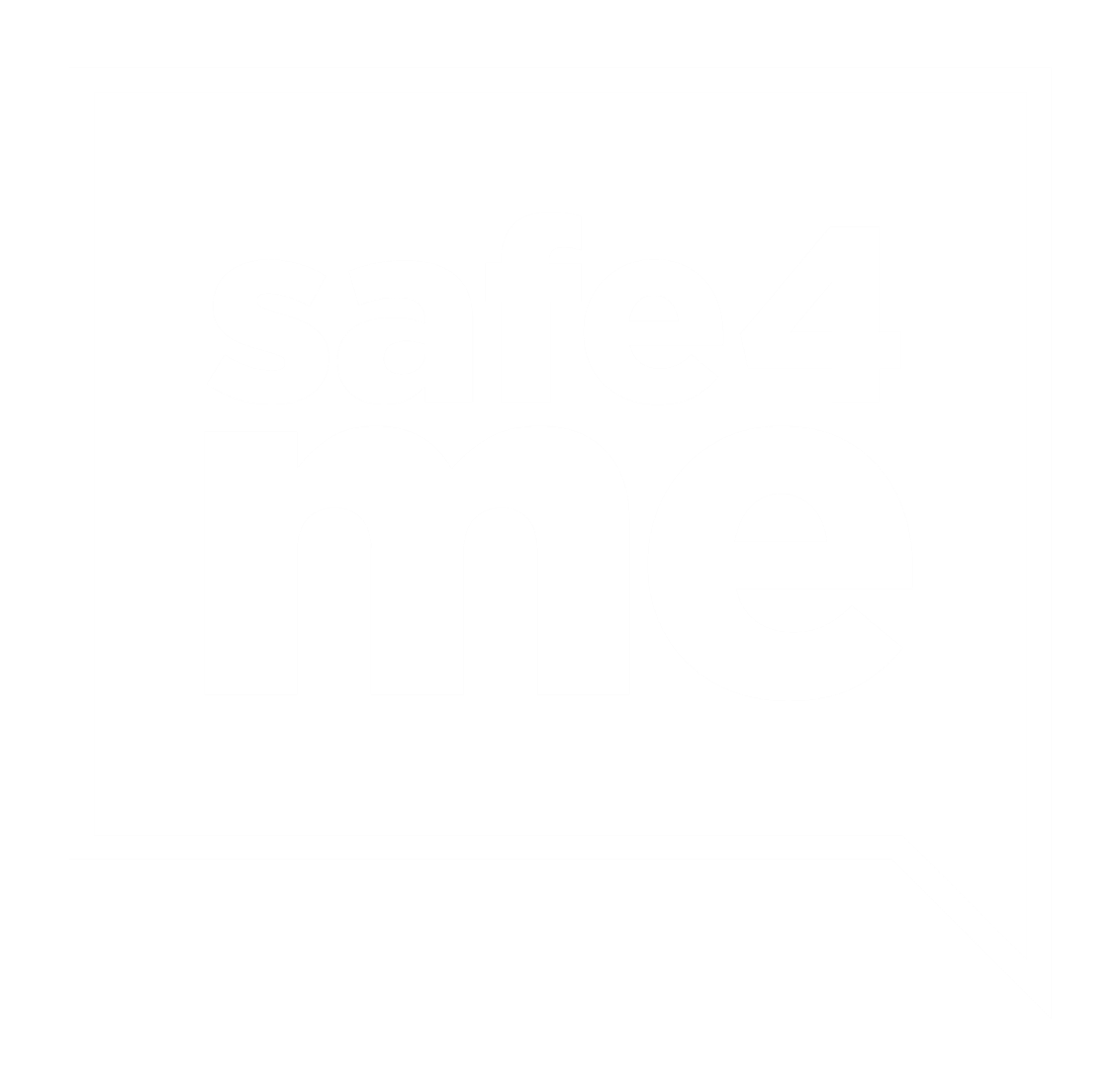 Nitrous Oxide
Education Partnership Team
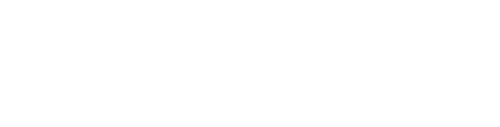 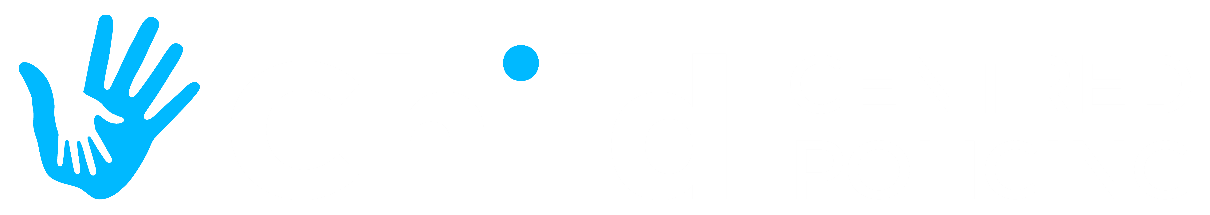 [Speaker Notes: Introductions/Welcome

1-2 mins]
Today’s Session
Build an understanding of Nitrous Oxide 
Identify the health impacts of the use of Nitrous Oxide
Identify current legislation in relation to possessing/selling of Nitrous Oxide
[Speaker Notes: Outline objectives

Gather an understanding of knowledge within the group 

3 mins]
What is Nitrous Oxide?
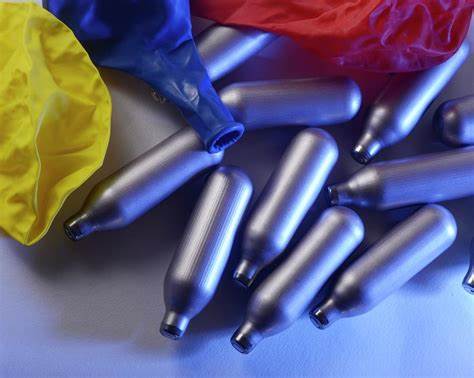 It is a colourless gas sold in canisters, usually inhaled using a balloon.
[Speaker Notes: SLIDE PURPOSE

Visual 


SLIDE OBJECTIVE 

Increase knowledge of how NOS is used]
What is Nitrous Oxide?
NOZ/NOS                                                          HIPPY CRACK 
                                      
                                     LAUGHING GAS

BALLOONS                                                       CHARGERS
                                         
                                         WHIPPETS
[Speaker Notes: SLIDE PURPOSE

Group discussion 


SLIDE OBJECTIVE 

To raise awareness of alternative names for Nitrous Oxide.


Approx 5 mins]
Media Reporting
Consider

‘Role of Social Media’ 

‘Peer Pressure’

‘How much knowledge and understanding did the young person have prior to using Nitrous Oxide’
[Speaker Notes: SLIDE OBJECTIVE 

Group discussion from video content 

Focus on group steered towards 3 key areas to maintain engagement.

Role of Social Media: This can be glamorisation of NOS, platform for buying & selling.
Peer Pressure: Again consider discussion around use of social media ‘The next TIK-TOK’ craze’. 
How much knowledge did the young person have prior to using NOS: Aware of the risks?, where did she get her information from? This can potential refer back to peer pressure/social media.  


Video: 3 mins 

Discussion: 10 mins


Video Link: https://youtu.be/AHS4kaIB_5s]
Activity: The Risk
Using post it notes, can you come up with some of the risks to using Nitrous Oxide?
Consider short and long term health impacts

Consider impact to relationships

Consider impact to the 
Environment
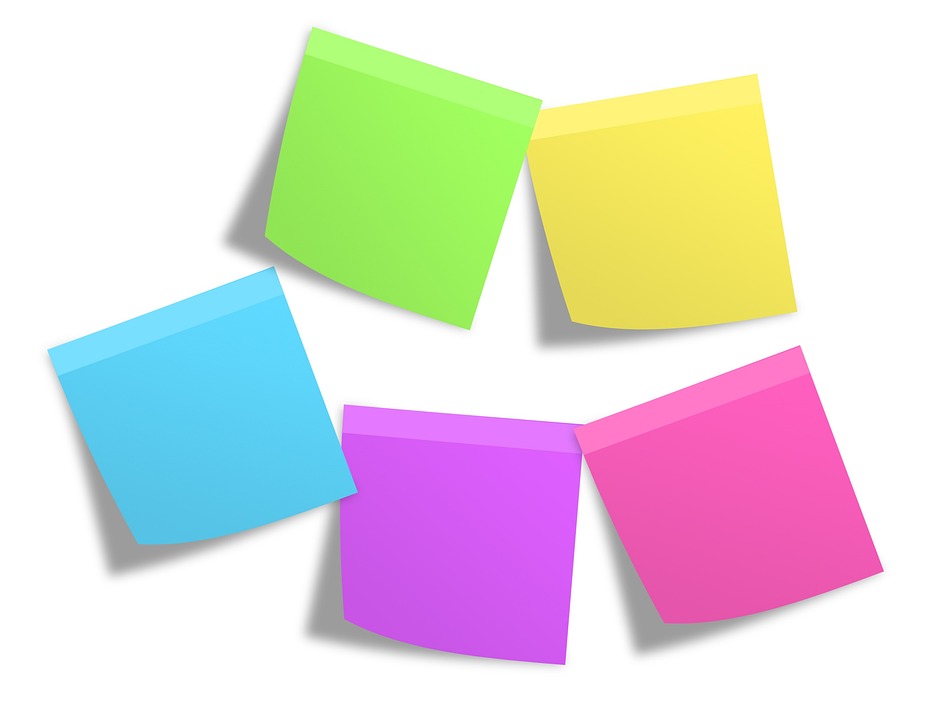 [Speaker Notes: Post it note activity: 

Either on flip chart or directly on the board, create three columns:

Column 1: Impact on Health. Examples of falling unconscious, suffocation, dizziness, paralysis
Column 2: Impact on Relationship. Examples of relationships with family, friends etc
Column 3: Impact on Environment. ASB, littering, also consider school/college/work environments

Depending on size of group, consider paired or groups of three i.e. one column to each group

Give the group 5 mins to and get them to stick the post it note up under its associated category. 


Outline activity: 5 mins
Activity: 5 mins
Group findings: 10-15 mins]
Legislation: The Law!
HOWEVER SUPPLY…….
POSSESION: There is currently NO penalty for possession …
As of 2016, Nitrous Oxide is covered by the Psychoactive Substances Act and is illegal to supply for its psychoactive effect.
Supply and production can get you up to 7 years in prison, an unlimited fine or both
[Speaker Notes: SLIDE PURPOSE

Group discussion 


SLIDE OBJECTIVE 

Legislation awareness


Approx 5 mins]
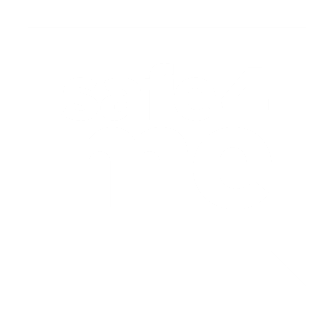 Reporting & Support
If you have a concern your own or another persons safety, please approach a member of staff or to the Safeguarding Team in your School or College

In addition to your GP, there are may helpful websites that offer support for Physical & Mental Health such as:

Help & Advice - FRANK - Honest information about drugs | FRANK (talktofrank.com)
MIND  Useful contacts - 11-18 year old's mental health – Mind
If you witness an incident of Nitrous Oxide use, and there is immediate risk of danger or risk to public safety (e.g. the event is escalating) Call 999

Non emergency report via 101 (e.g. information about an event that is not in progress)
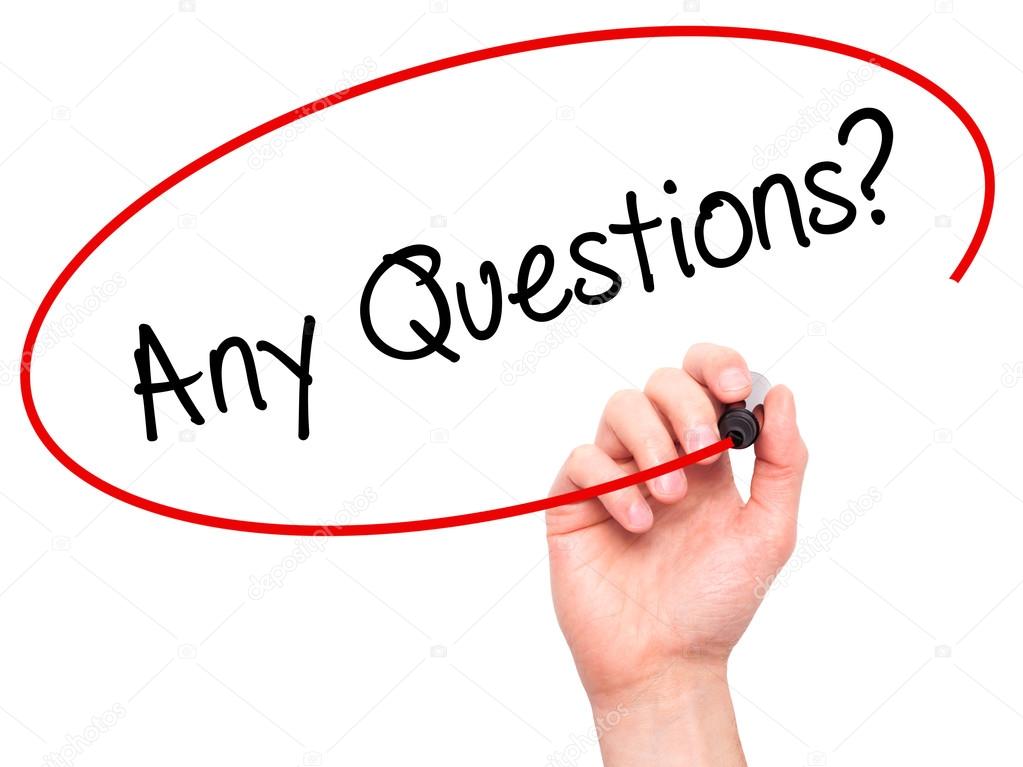 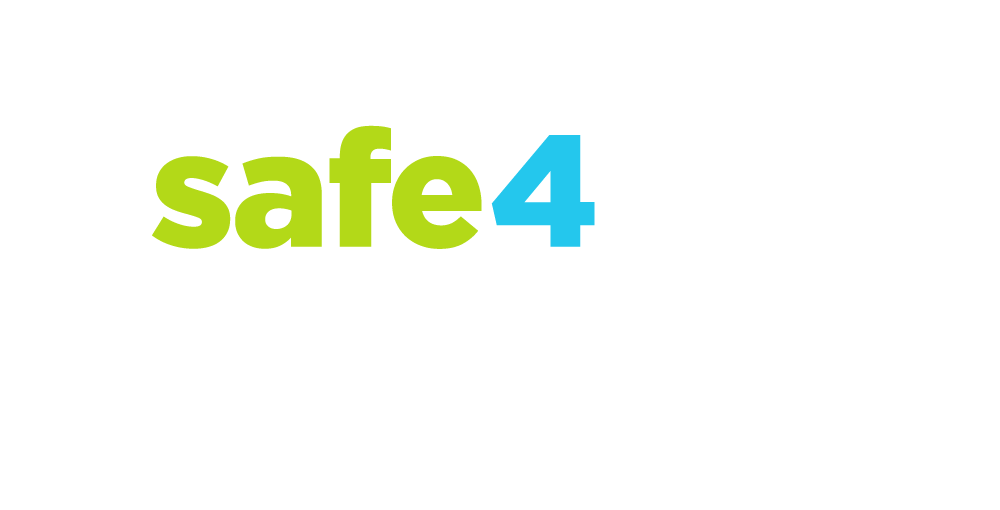 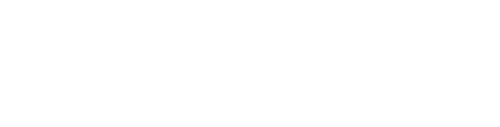 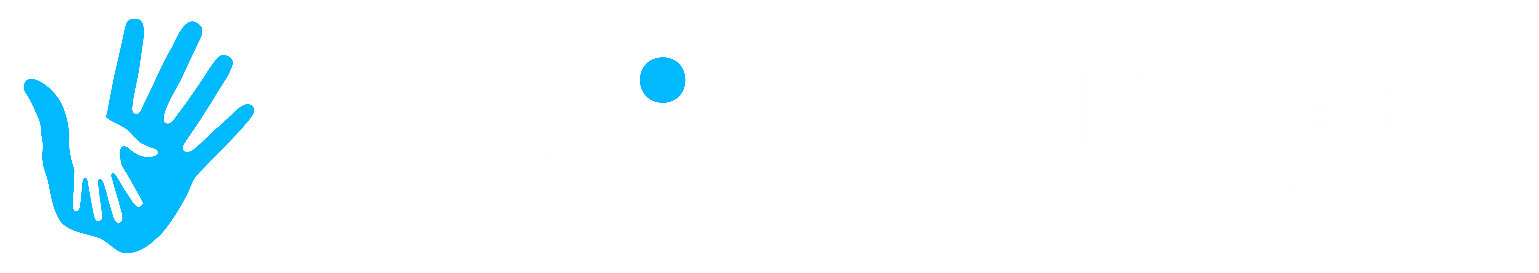